ΕργΑ ΤΩΝ ΜΑΘΗΤΩΝ ΤΟΥ 8ου δημοτικου σχολειου θεσσαλονικησ  στο εργο E-TWINNING
«ΝΙΩΘΩ,εκφραζομαι, δημιουργω»
“I FEEL,I EXPRESS,I CREATE”
Λίγα λόγια για το έργο…
Διάρκεια: Φεβρουάριος – Μάιος 2024
Θέμα: Συναισθηματική αγωγή
Τμήματα του 8ου Δημοτικού Σχολείου Θεσσαλονίκης που συμμετείχαν στο έργο:
 Α1 (Παρασκευή Καξίρα)
Β2 (Γεωργία Δρακοπούλου)
Δ1 (Στεργιανή Κεραμάρη)
Δ2 (Απόστολος Νικηφόρου)
και η εκπαιδευτικός Τ.Π.Ε. Κατερίνα Σλημιστινού

Συνεργαζόμενα σχολεία:
 28ο Νηπιαγωγείο Θεσσαλονίκης
Νηπιαγωγείο Κλειδιού Ημαθίας
Gazi İmam Hatip Middle School, Τουρκία
CEIP Vicente Aleixandre , Ισπανία
Gazipaşa İlkokulu, Τουρκία
Οι στόχοι του έργου μας ήταν οι μαθητές και οι μαθήτριές μας:

να αναπτύξουν τις κοινωνικές τους δεξιότητες, όπως συναισθηματική έκφραση, συνεργασία, ενσυναίσθηση και αλληλοβοήθεια

να ξεπεράσουν τις διαπροσωπικές δυσκολίες από μικρή ηλικία

 να αναγνωρίζουν και και να εκφράζουν τα συναισθήματά τους 

 να αλληλεπιδράσουν με παιδιά από άλλα σχολεία
 
να καινοτομήσουν μέσω της συνεργασίας 

 να αποκτήσουν μια μοναδική εμπειρία συνδημιουργίας και καινοτομίας.
Συνεργατικός χάρτης των σχολείων που συμμετείχαν στο έργο
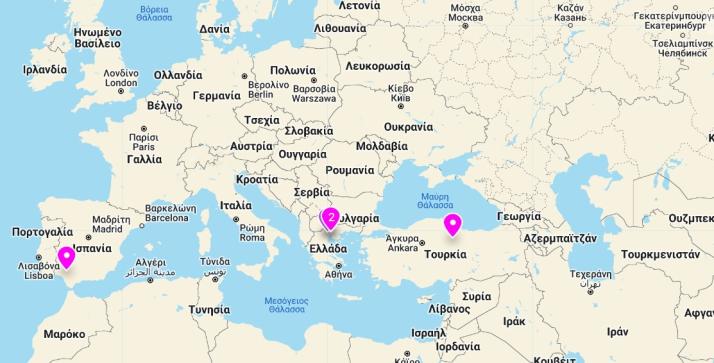 ΨΗΦΙΑΚΗ ΔΗΜΙΟΥΡΓΙΑ avatar ΤΜΗΜΑ Α1
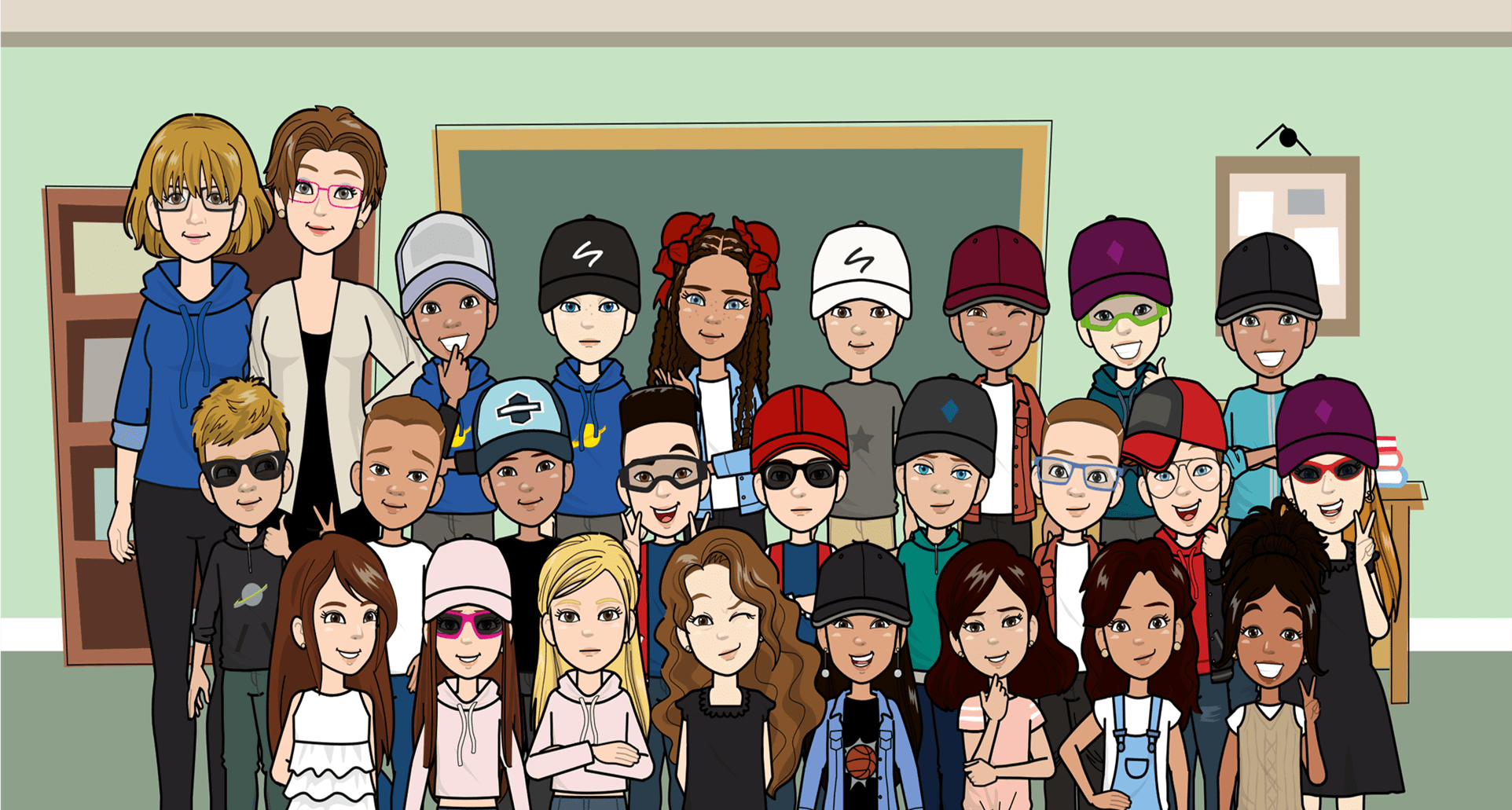 ΨΗΦΙΑΚΗ ΔΗΜΙΟΥΡΓΙΑ avatar ΤΜΗΜΑ Β2
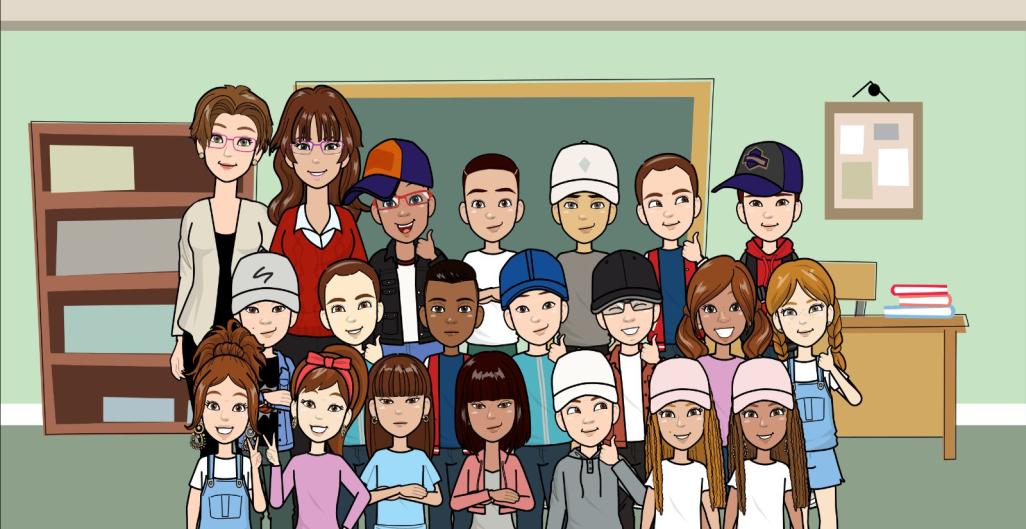 ΨΗΦΙΑΚΗ ΔΗΜΙΟΥΡΓΙΑ avatar ΤΜΗΜΑ Δ1
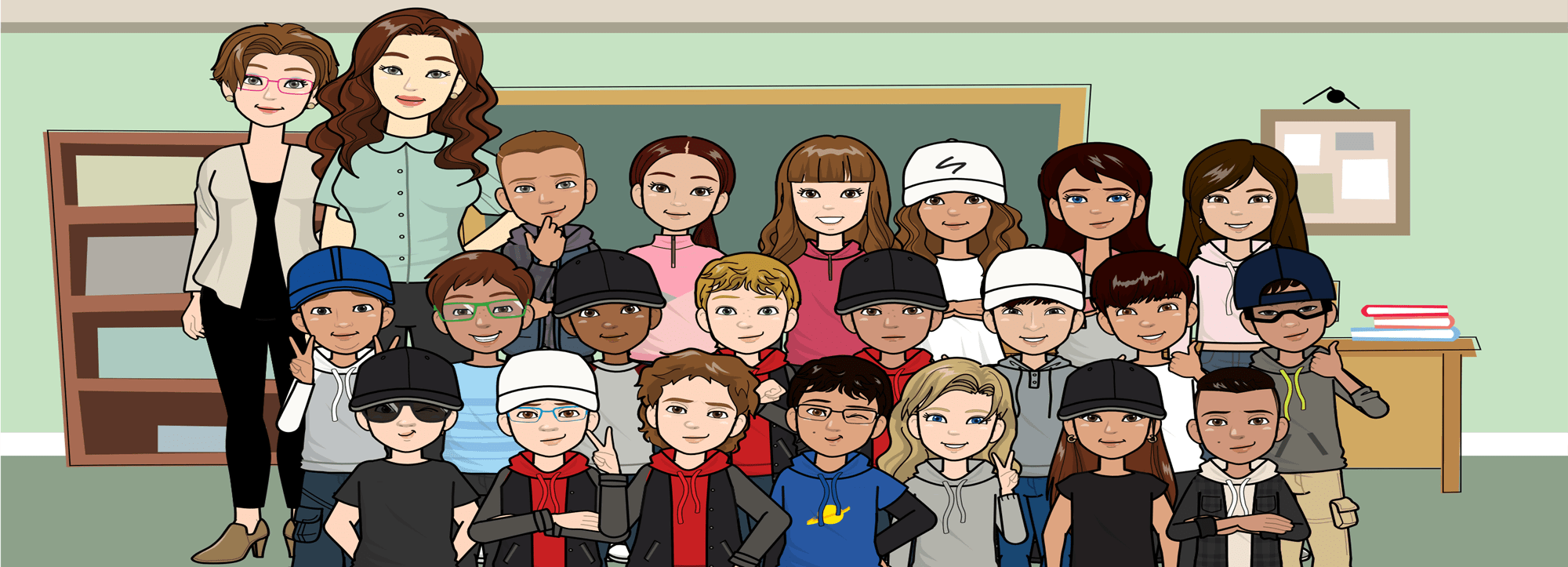 ΨΗΦΙΑΚΗ ΔΗΜΙΟΥΡΓΙΑ avatar ΤΜΗΜΑ Δ2
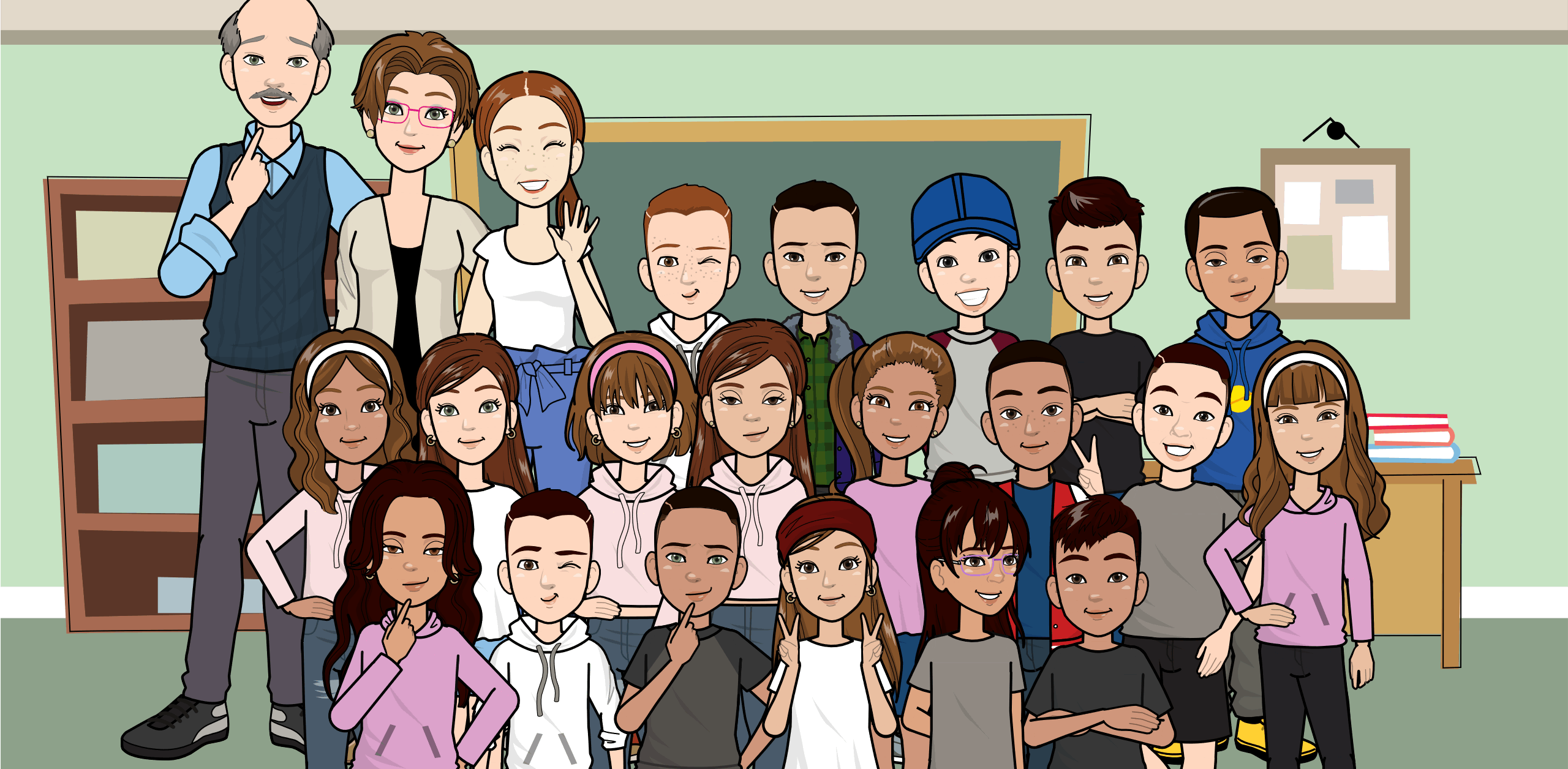 δραστηριοτητεσ για την ασφαλη χρηση του διαδικτυου
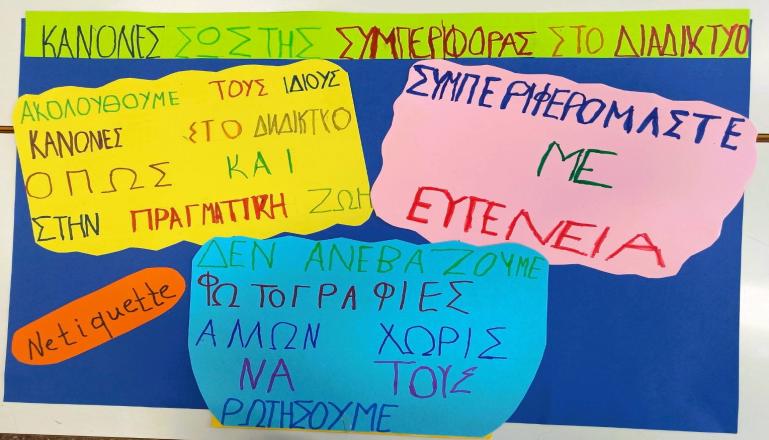 Β2
δραστηριοτητεσ για την ασφαλη χρηση του διαδικτυου
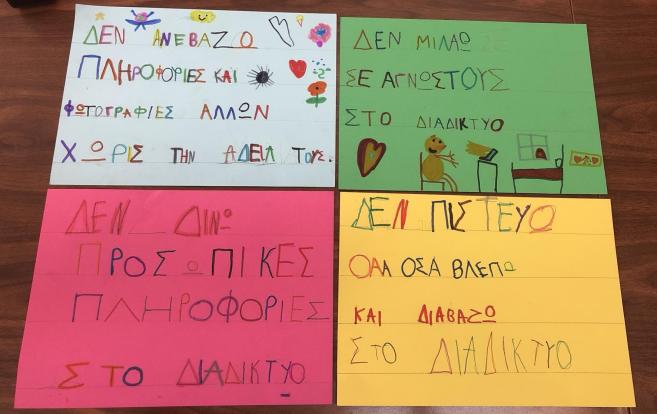 Α1
δραστηριοτητεσ για την ασφαλη χρηση του διαδικτυου
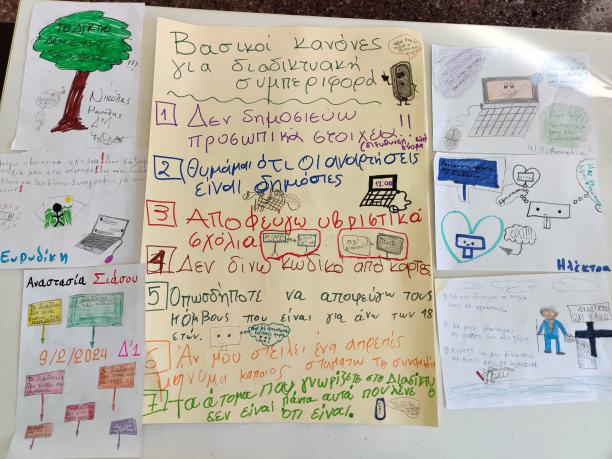 Δ1
δραστηριοτητεσ για την ασφαλη χρηση του διαδικτυου
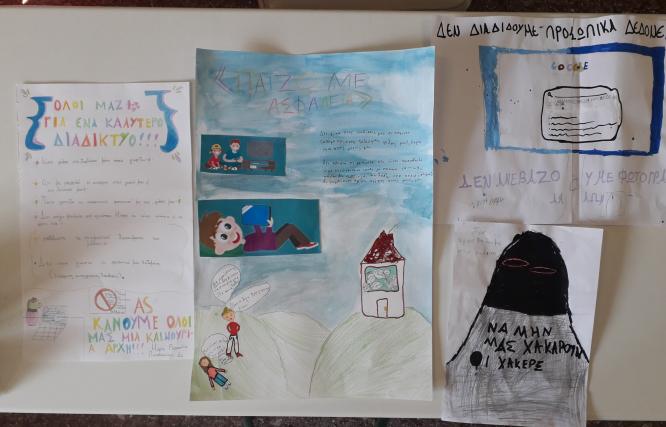 Δ2
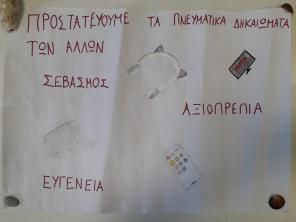 ΨΗΦΙΑΚΗ ΑΦΙΣΑ για την ασφαλη χρηση του διαδικτυου
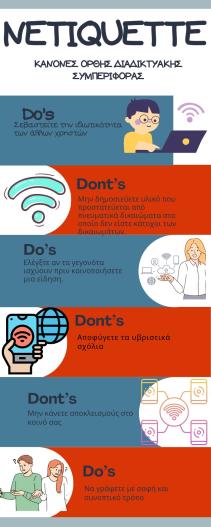 Δημιουργια λογοτυπου
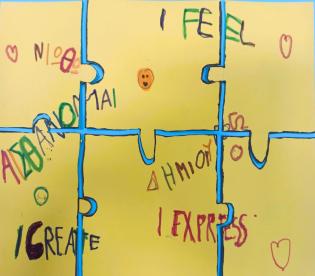 Β2
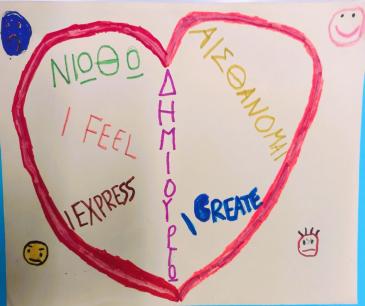 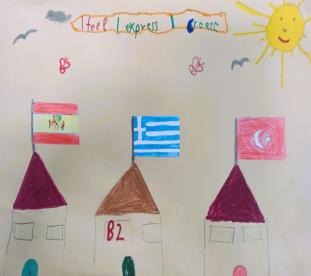 Δημιουργια λογοτυπου
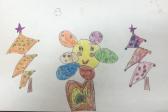 Α1
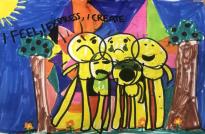 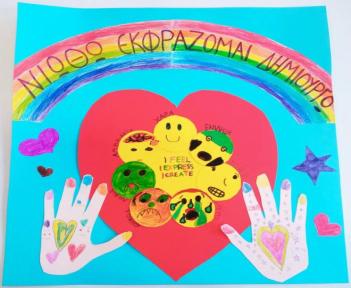 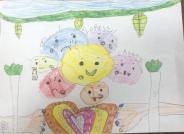 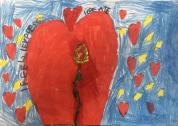 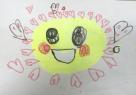 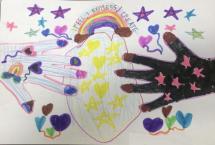 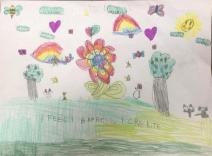 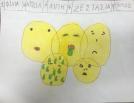 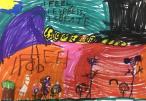 Δημιουργια λογοτυπου
Δ2
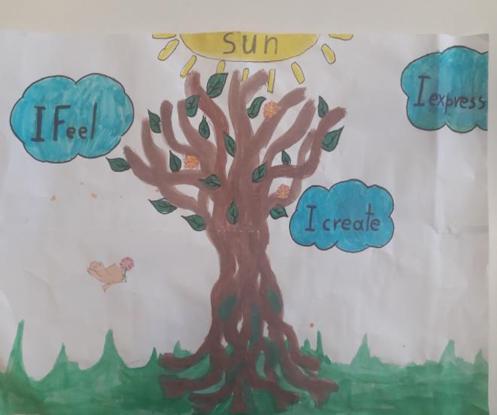 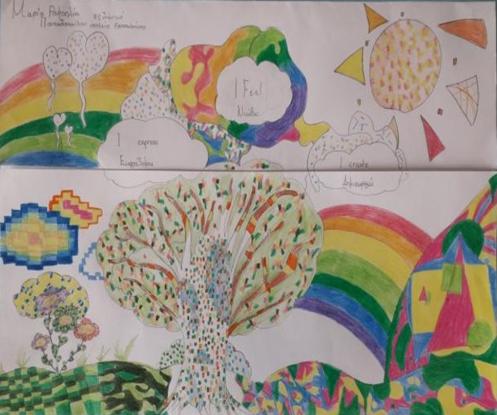 Δημιουργια λογοτυπου
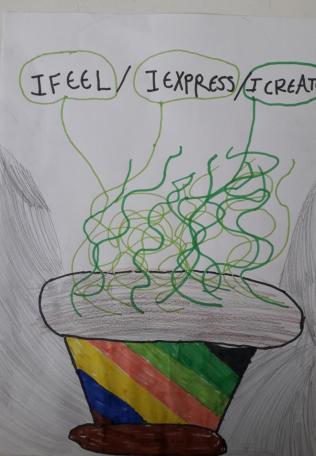 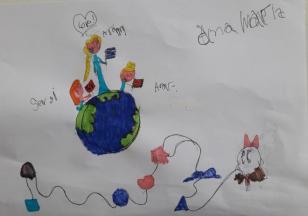 Δ2
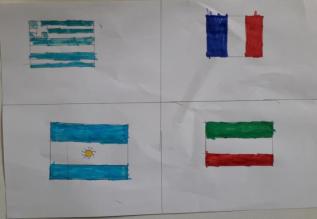 Δημιουργια λογοτυπου
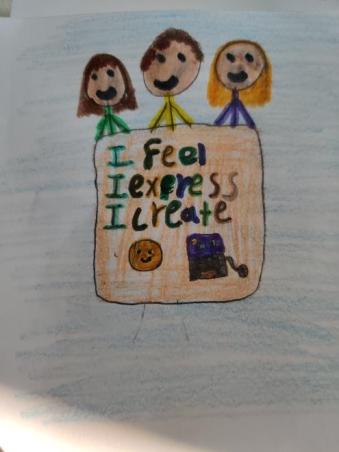 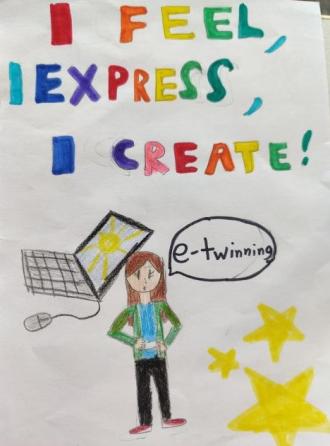 Δ1
ΠΟΣΤΕΡμε ΤΙΣ ΔΗΜΙΟΥΡΓΙΕΣ ΟΛΩΝ ΤΩΝ ΣΥΜΜΕΤΕΧΟΝΤΩΝ
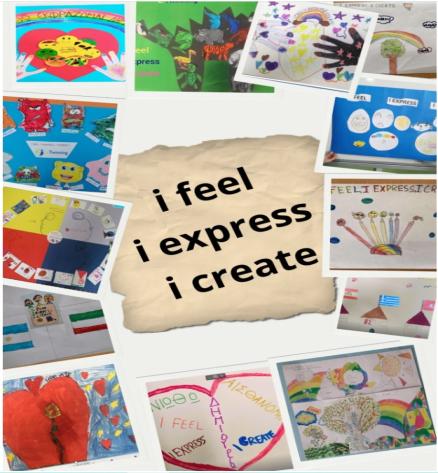 Μία καλλιτεχνική αποστολή (Art Mission)
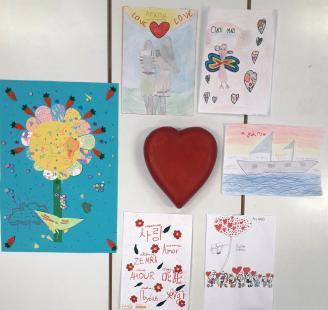 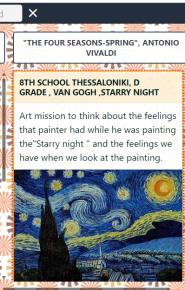 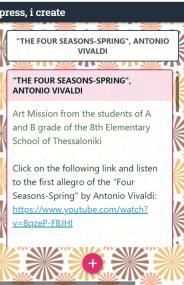 Δ1,Δ2
Α1, Β2
ΣΥΝΕΡΓΑΤΙΚΟ ΚΟΛΛΑΖ ΜΕ ΘΕΜΑ ΤΟ ΛΟΥΝΑ ΠΑΡΚ
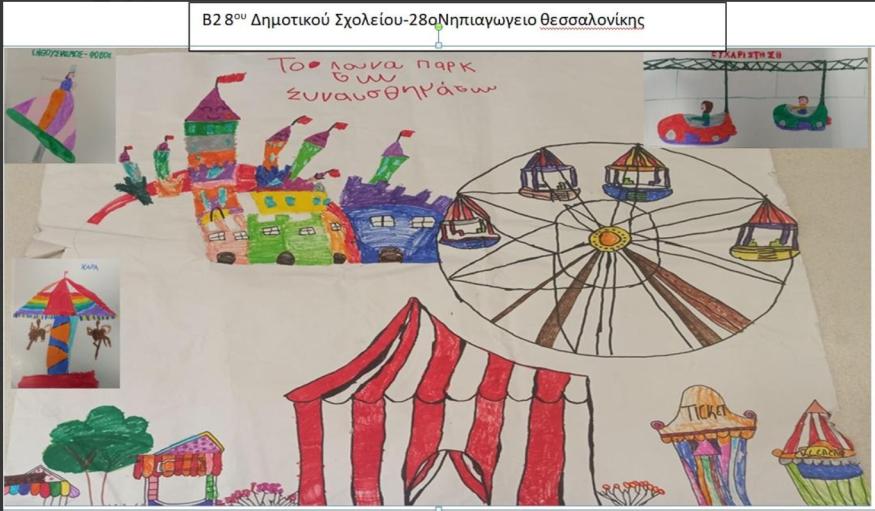 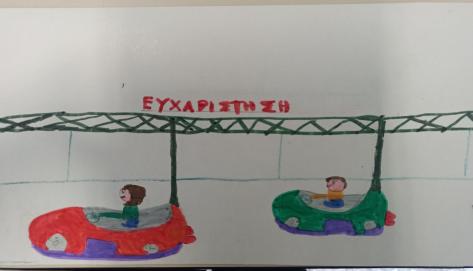 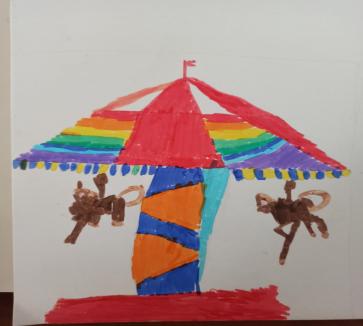 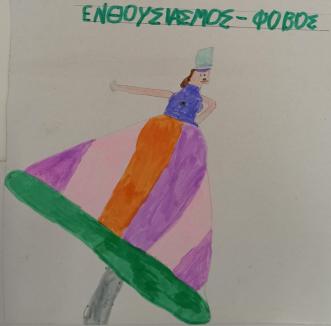 B2
Β2                                                                                Τα λουλουδια των συναισθηματων  (ΕΥΧΑΡΙΣΤΗΣΗ)
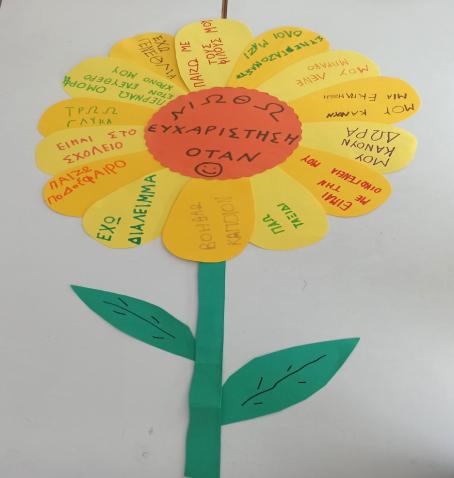 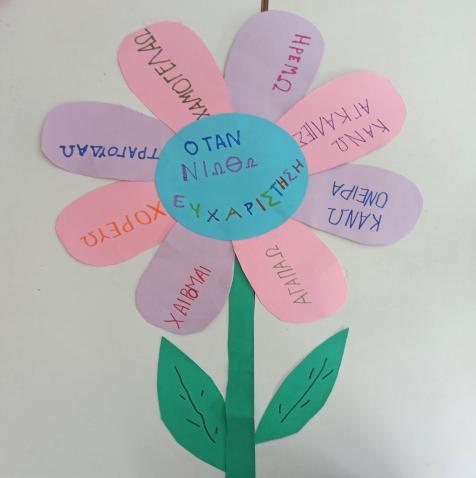 Δ1-Δ2                                                                                              Το λουλουδι του σεβασμου
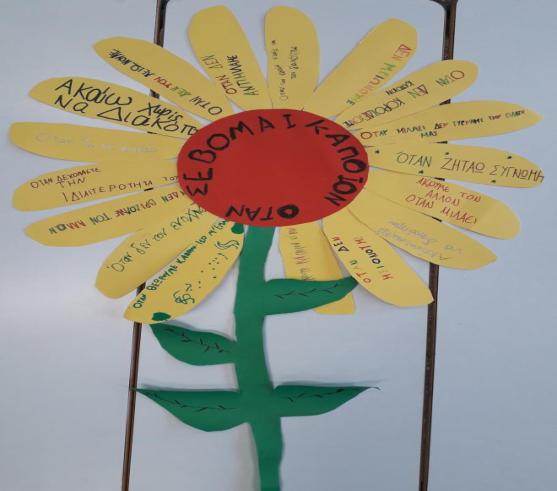 Ο κηποσ των συναισθηματων
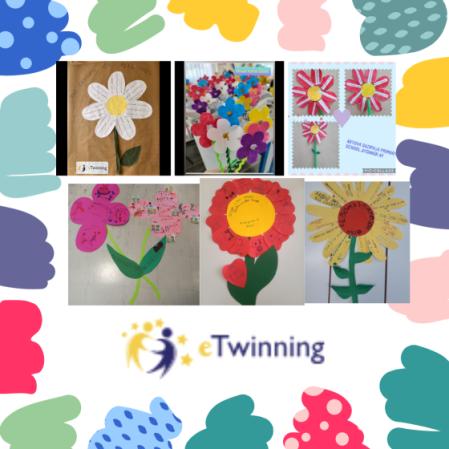 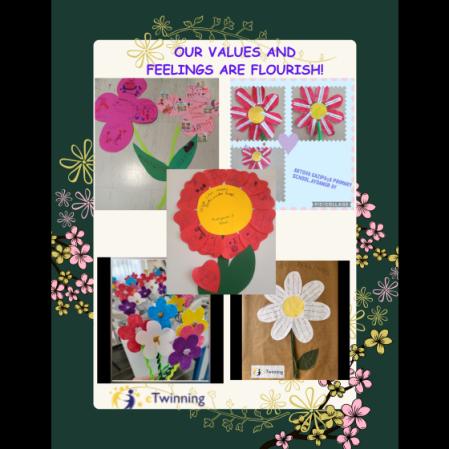 Συννεφολεξο με τα συναισθηματα σε διαφορεσ γλωσσεσ
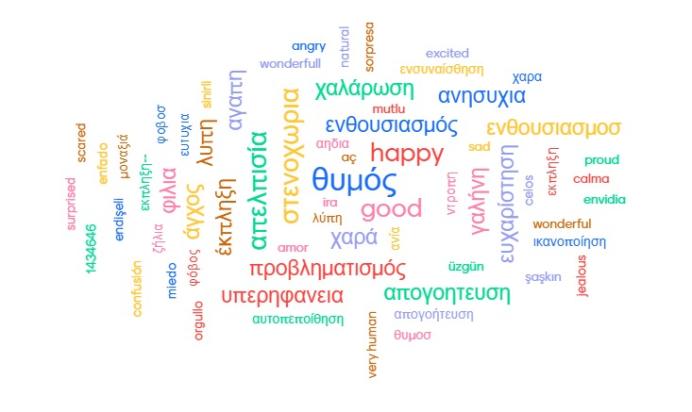 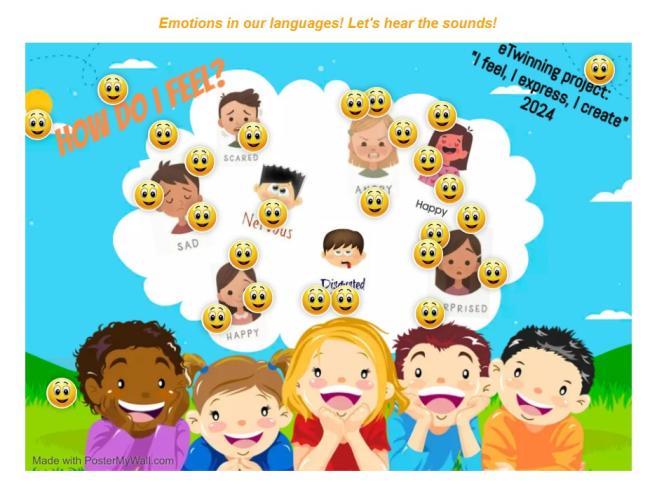 Δ1
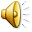 Α1
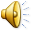 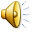 Δ2
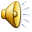 Β2
Β2        Κατασκευη κουκλασ
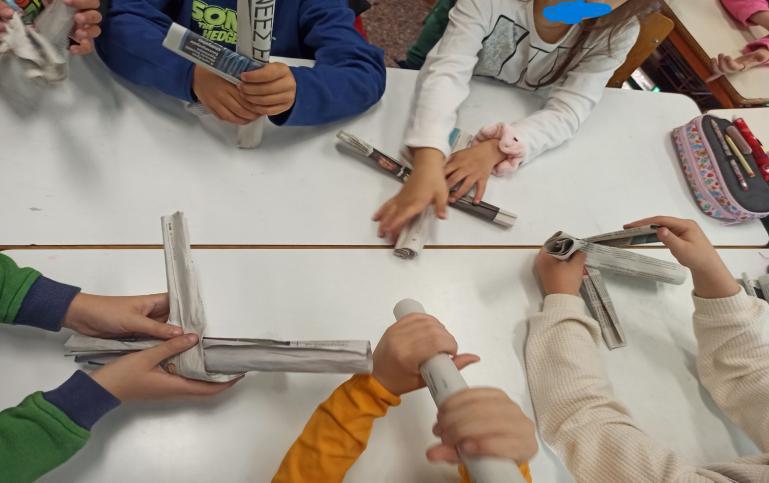 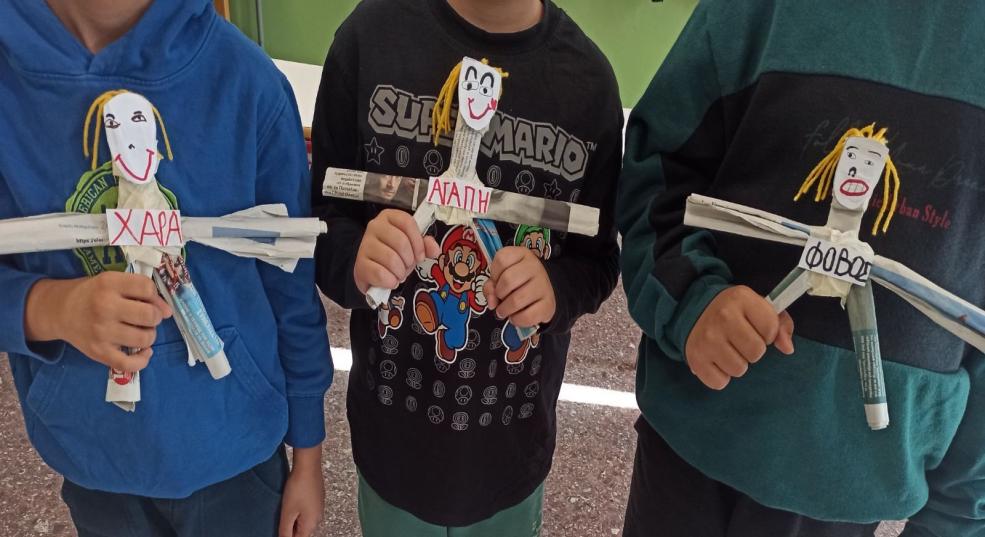 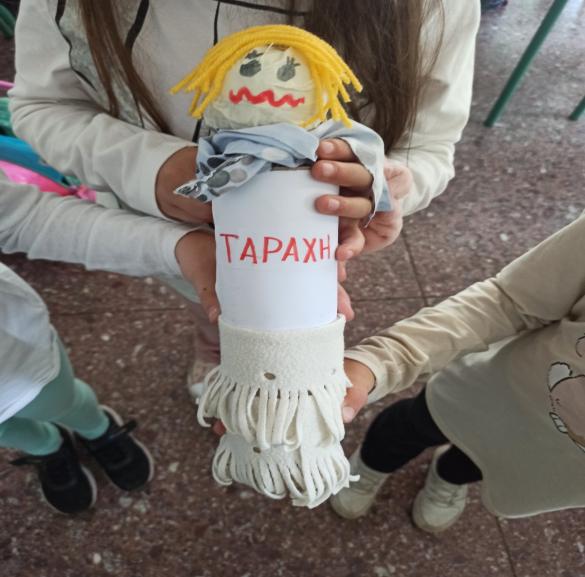 Δ1-Δ2     ΤΟ ΨΩΜΙ ΤΗΣ ΑΓΑΠΗΣ
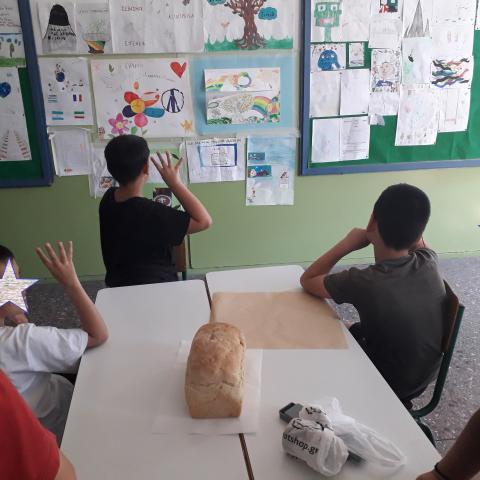 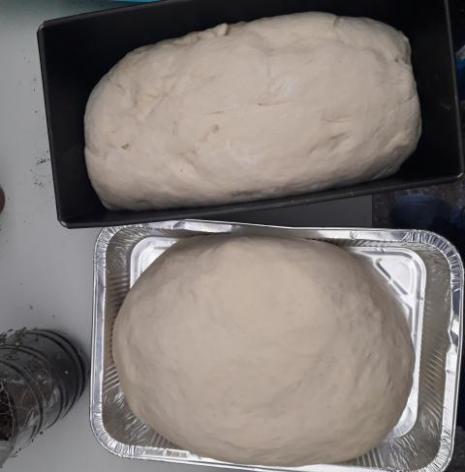 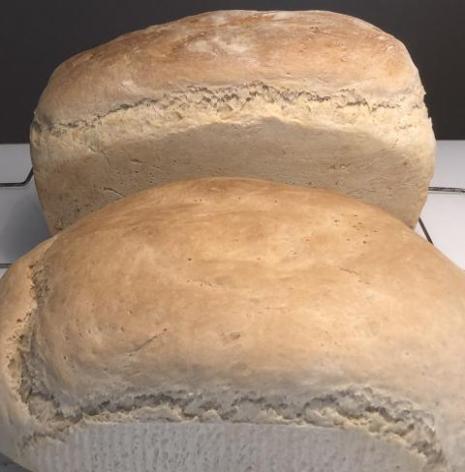 Δημιουργια ψηφιακου βιβλιου (α1-Β2)
Μια κοινωνική ιστορία γεμάτη συναισθήματα…
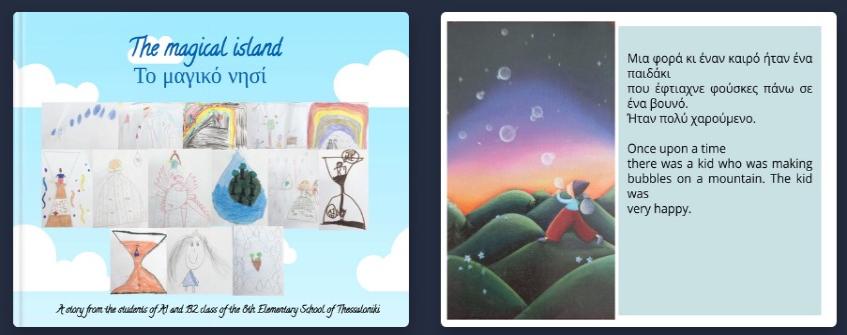 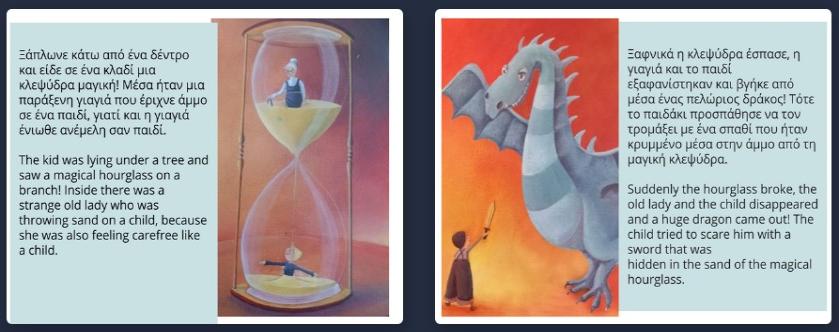 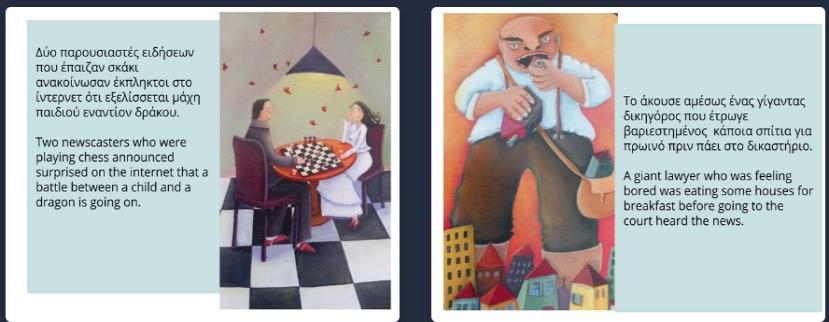 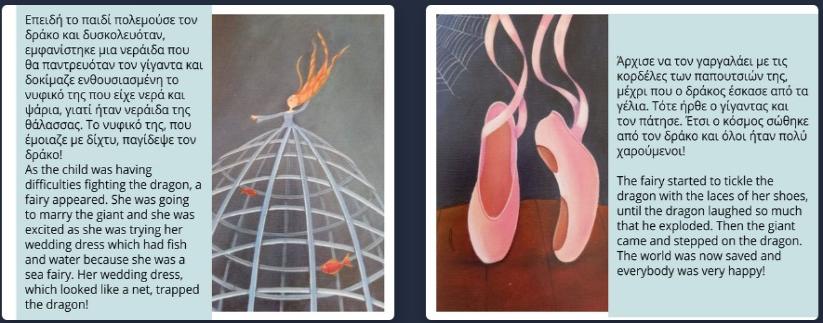 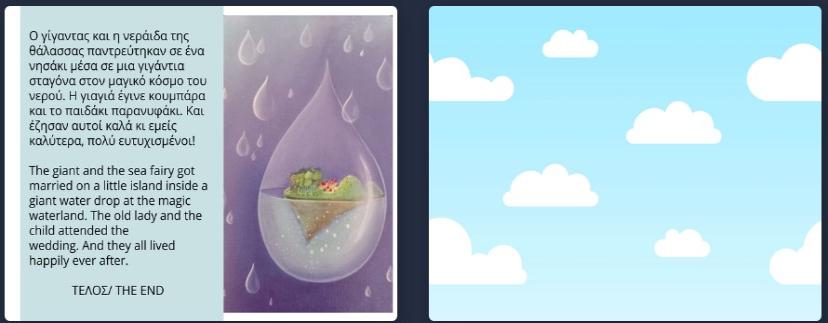 ΔΗΜΙΟΥΡΓΙΑ ΨΗΦΙΑΚΟΥ ΒΙΒΛΙΟΥ (Δ1-Δ2)
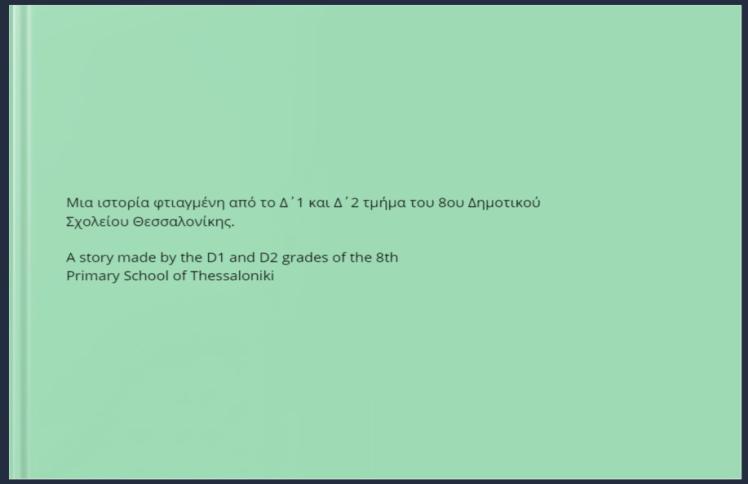 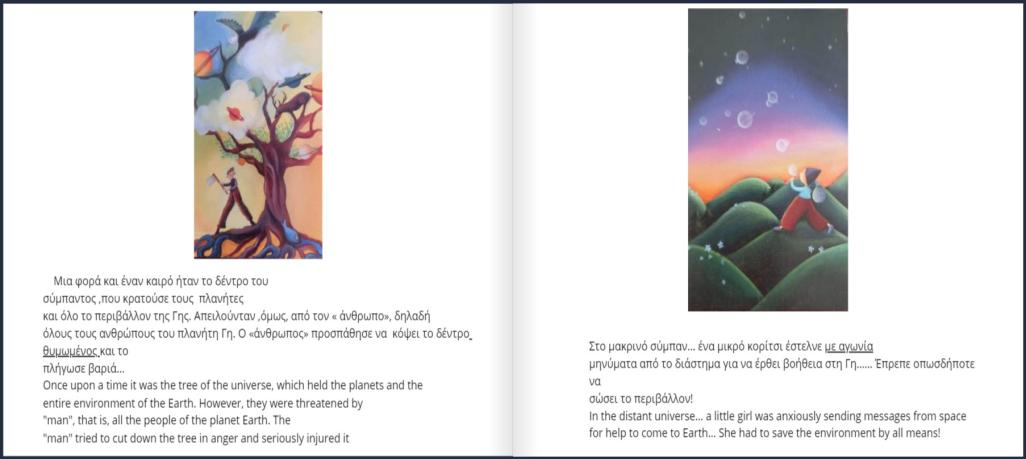 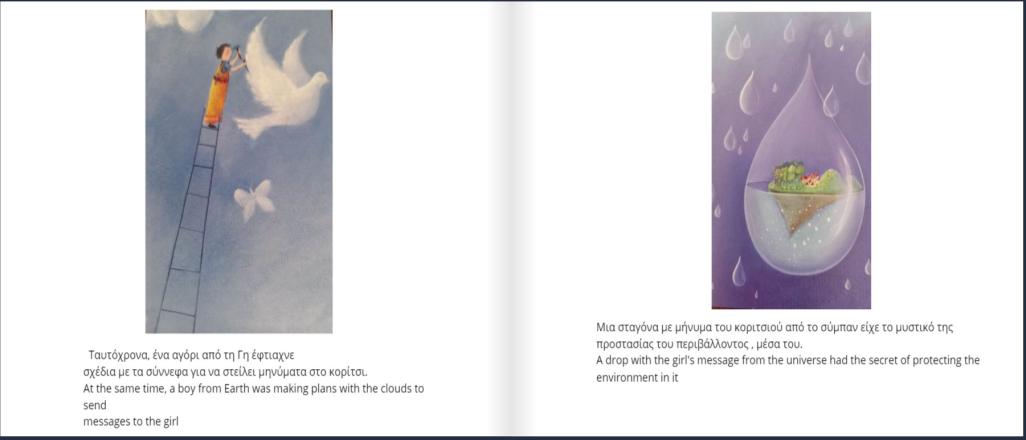 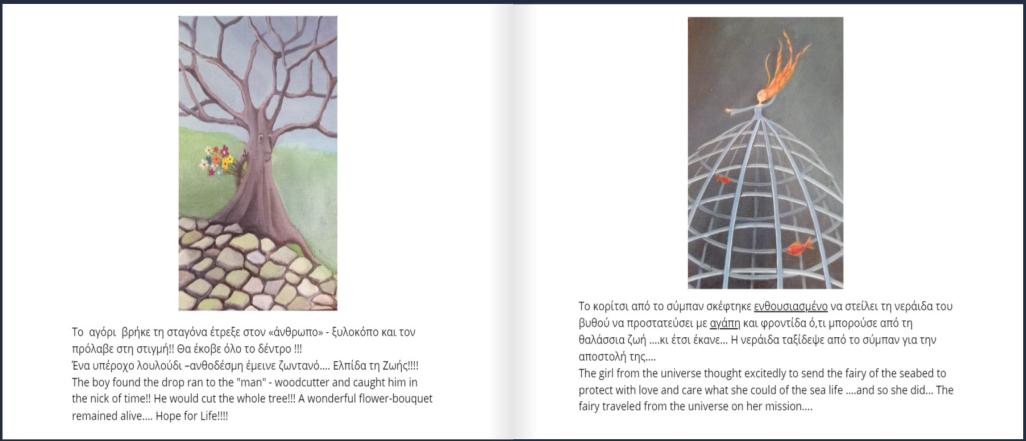 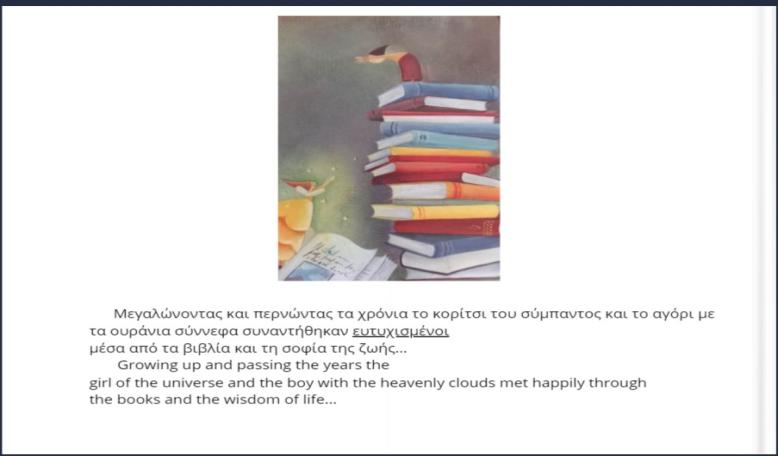 The travelling story
Μια κοινωνική ιστορία για τα συναισθήματα, που “ταξίδεψε” σε όλα τα σχολεία που συμμετείχαν στο έργο
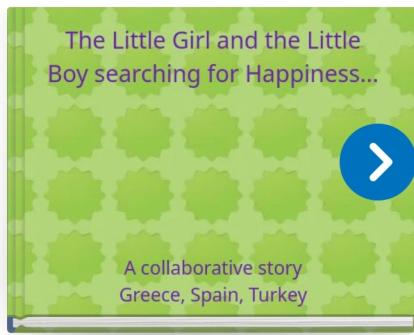 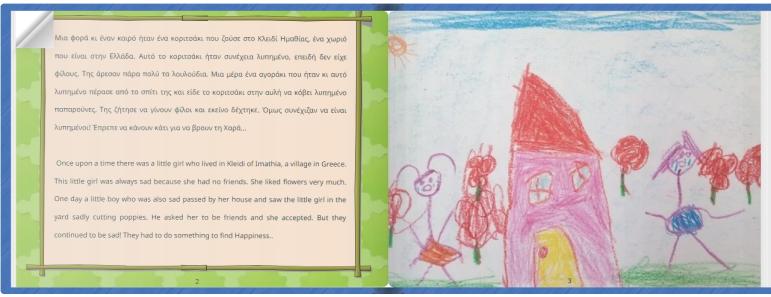 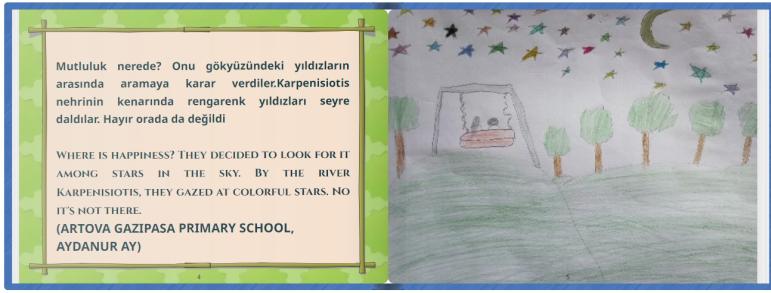 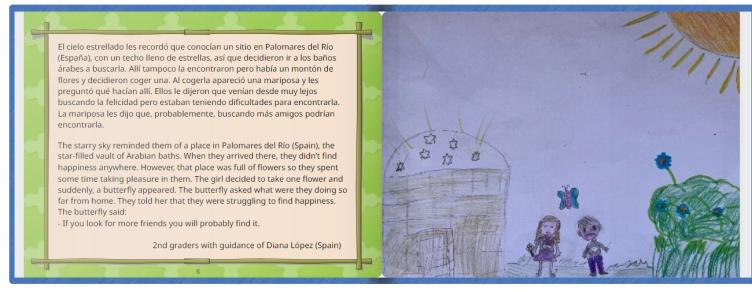 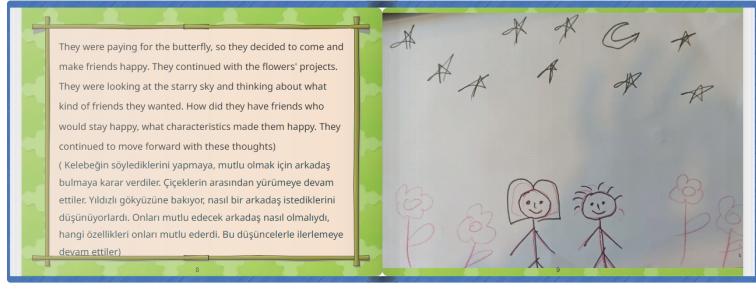 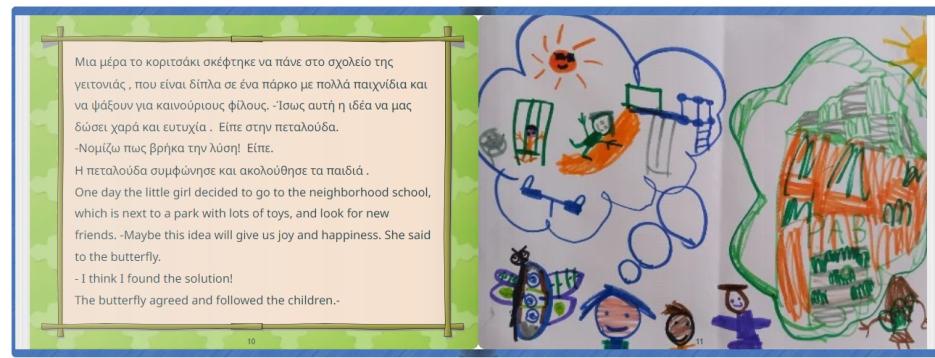 8o Δημοτικό Σχολείο Θεσσαλονίκης, Α1 και Β2
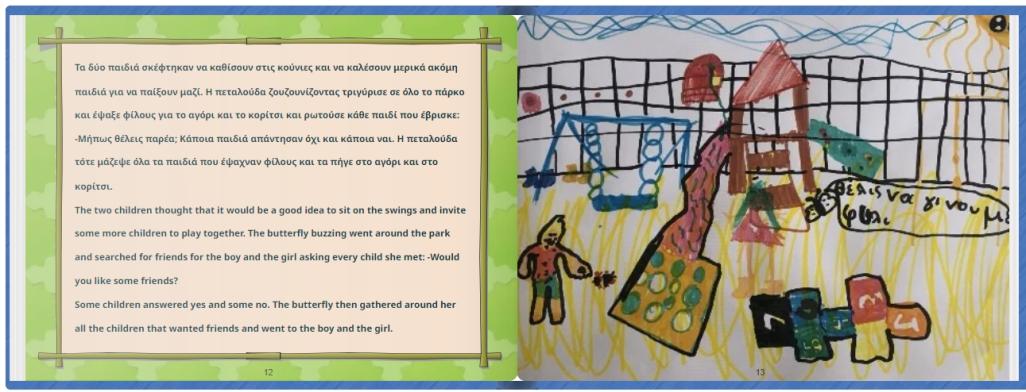 8o Δημοτικό Σχολείο Θεσσαλονίκης Δ1, Δ2, Α1
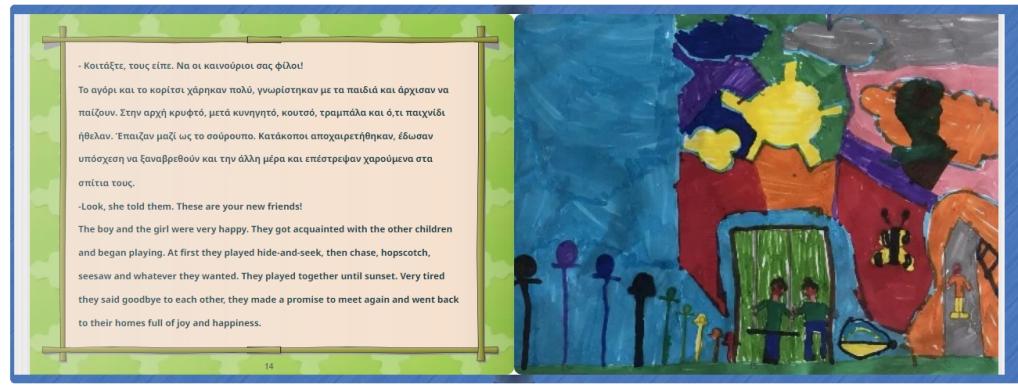 ΨΗΦΙΑΚα εργαλεια που χρησιμοποιηθηκαν
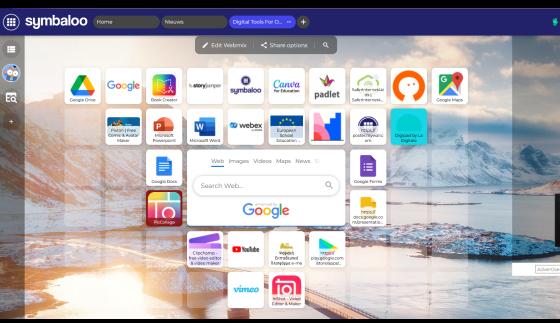 Οι μαθητές και οι μαθήτριες όλων των τμημάτων ανταποκρίθηκαν με επιτυχία  στις απαιτήσεις ενός ευρωπαϊκού έργου eTwinning!
Συμμετείχαν σε όλες τις δραστηριότητες που σχεδίασαν οι εκπαιδευτικοί όλων των συνεργαζόμενων σχολείων από κοινού και εξέφρασαν τα συναισθήματά τους μέσα από τις δημιουργίες τους!

Συγχαρητήρια σε όλες και όλους!!!